CSC 161 Section 8
CA: [Name of CA]
Minimum Spanning Tree
Minimum Spanning TreeSay we have an undirected weighted graph
This is a minimum spanning tree.
7
8
B
C
D
It has cost 37
9
4
2
4
11
14
A
I
E
6
7
8
10
1
2
H
G
F
of minimal cost
minimum
A spanning tree is a tree that connects all of the vertices.
3
Algorithms for Minimum Spanning TreePlan 1: Start growing a tree, greedily add the shortest edge we can to grow the tree.
7
8
B
C
D
9
4
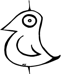 2
4
11
14
A
I
E
6
7
8
10
1
2
H
G
F
4
Prim’s Algorithm
5
This should look pretty familiar…
Both grow a tree:
A
A
2
2
8
8
B
B
D
D
3
3
9
9
2
2
C
C
E
E
But optimize different functions:
w/ corresponding update rules:
6
One thing that is similar:Running time
Exactly the same as Dijkstra:
O(mlog(n)) using a Red-Black tree or binary heap as a priority queue.
O(m + nlog(n)) if we use a Fibonacci Heap*.
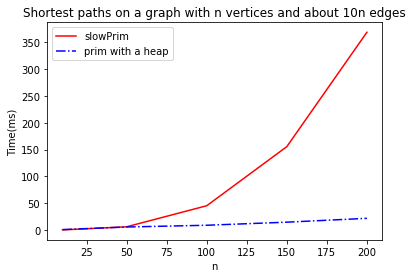 7
*See CS166
Idea 2what if we just always take the cheapest edge?whether or not it’s connected to what we have so far?
That won’t cause a cycle
7
8
B
C
D
9
4
2
4
11
14
A
I
E
6
7
8
10
1
2
H
G
F
8
Union-find data structurealso called disjoint-set data structure
Used for storing collections of sets
Supports:
makeSet(u): create a set {u}
find(u): return the set that u is in
union(u,v): merge the set that u is in with the set that v is in.
x
makeSet(x)
makeSet(y)
makeSet(z)

union(x,y)

find(x)
y
z
9
We’ve discovered Kruskal’s algorithm!
kruskal(G = (V,E)):
Sort E by weight in non-decreasing order
MST = {}                                   // initialize an empty tree
for v in V:
makeSet(v)                               // put each vertex in its own tree in the forest
for (u,v) in E:                           // go through the edges in sorted order
if find(u) != find(v):         // if u and v are not in the same tree
add (u,v) to MST
union(u,v)                         // merge u’s tree with v’s tree
return MST
10
Compare and contrast
Prim might be a better idea on dense graphs if you can’t radixSort edge weights
Prim:
Grows a tree.
Time O(mlog(n)) with a red-black tree
Time O(m + nlog(n)) with a Fibonacci heap
Kruskal:
Grows a forest.
Time O(mlog(n)) with a union-find data structure
If you can do radixSort on the edge weights, O(mα(n))
Kruskal might be a better idea on sparse graphs if you can radixSort edge weights
11
s-t min-cut max-flow
Cuts in graphs
A cut is a partition of the vertices into two parts:
7
8
B
C
D
9
4
2
4
11
14
A
I
E
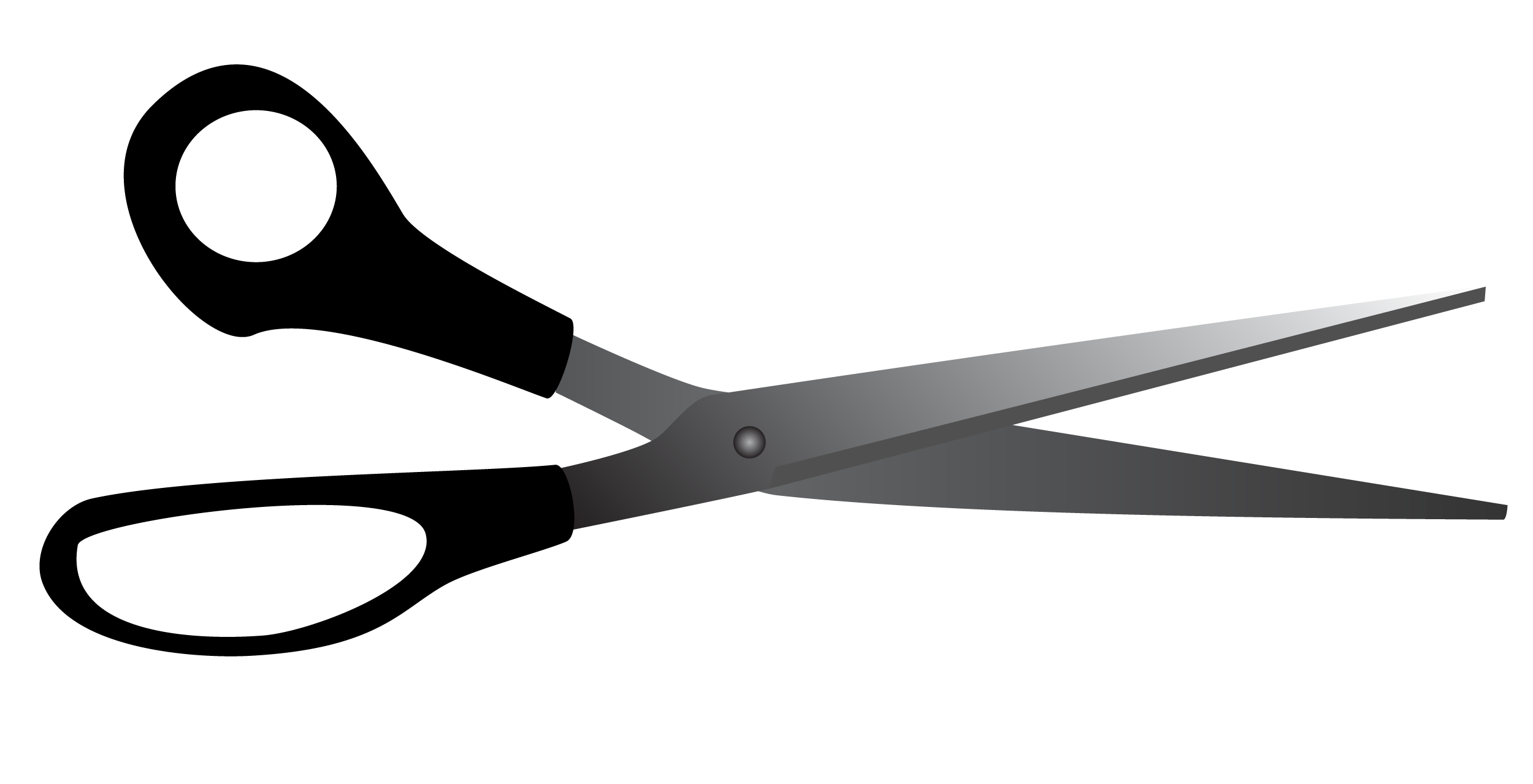 6
7
8
10
1
2
H
G
F
This is the cut “{A,B,D,E} and {C,I,H,G,F}”
13
Today: s-t Cuts
Graphs are directed and edges have “capacities” (weights)
We have a special “source” vertex s and “sink” vertex t.
s has only outgoing edges*
t has only incoming edges*
3
4
4
6
2
6
4
2
t
s
3
6
2
3
4
6
10
*at least for this class
A minimum s-t cut is a cut which separates s from twith minimum capacity.
Question: how do we find a minimum s-t cut?
This cut has capacity
4 + 3 + 4 = 11
3
4
4
6
2
6
4
2
t
s
3
6
2
3
4
6
10
Flows
flow
In addition to a capacity, each edge has a
(unmarked edges in the picture have flow 0)
The flow on an edge must be less than or equal to its capacity.
At each vertex other than s and t, the incoming flows must equal the outgoing flows.
3
4 units in, 
1+1+2 = 4 units out.
2
4
2
4
6
1
2
1
6
4
4
2
t
s
1
2
3
6
2
1+1 = 2 units in, 
2 units out.
3
4
6
Think of this as meaning “send 2 units of stuff along this edge.”
10
But what is a “flow,” really?
Think of s as a “water source” and t as a “water sink”
Each edge is a pipe, and the capacity is the amount of water that can flow through the edge
Clearly, for each pipe, as much water comes in must go out!
Some pipes will be the “bottleneck” pipes… could these be related to the min-cut somehow?
Flows
Because of conservation of flows at vertices, 

stuff you put in 
= 
stuff you take out.
The value of a flow is:
The amount of stuff coming out of s
The amount of stuff flowing into t
These are the same!
3
2
4
2
4
6
1
2
1
6
4
4
2
t
s
1
2
3
6
2
3
4
6
10
The value of this flow is 4.
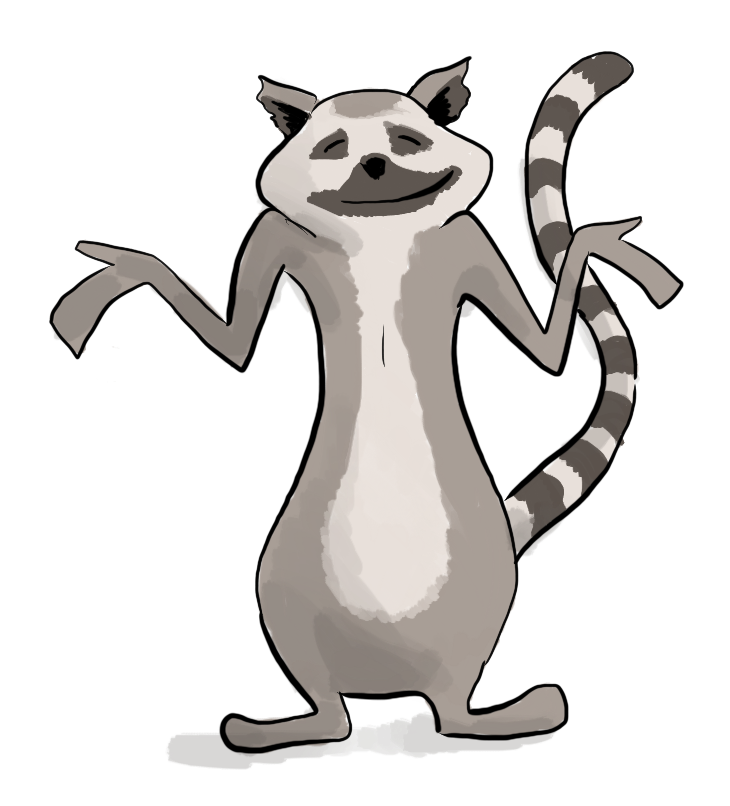 TheoremMax-flow min-cut theorem
The value of a max flow from s to t 
is equal to 
the capacity of a min s-t cut.
Intuition: in a max flow, the min cut better fill up, and this is the bottleneck.
3
3
4
3
4
6
2
1
6
4
4
2
t
s
3
4
2
3
6
5
2
1
3
4
6
4
5
10
Max-flow min-cut in water pipes
What does the max-flow min-cut theorem mean in the context of our water pipes example before?
Max-flow = maximum amount of water we can send
Min-cut = the minimum capacity of pipes, which when removed, completely disconnects the water source and sink (i.e., no water flows)
Intuitively makes sense!
Ford-Fulkerson algorithm
Original graph:
Outline of algorithm:

Start with zero flow
While we haven’t found the max flow:
Find a way to send more from s to t
a
2
2
2
t
s
2
b
2
Iteration 3: optimal flow!
Iteration 2: increase the flow again:
a
increased flow on this edge
a
2
2
2
0
2
2
2
decreased flowon this edge
2
0
2
2
t
s
2
t
s
2
2
2
2
0
2
b
2
b
2
2 key ideas
In order to increase total flow, we decreased flow on some edges

Decreasing flow in one direction = increasing flow in the opposite direction
= “sending back” this flow
Iteration 3: optimal flow!
Iteration 2: increase the flow again:
a
increased flow on this edge
a
2
2
2
0
2
2
2
decreased flowon this edge
2
0
2
2
t
s
2
t
s
2
2
2
2
0
2
b
2
b
2
Why residual graphs?
Let’s think of a greedy idea for finding flows:
Pick an arbitrary augmenting path, and push the maximum flow you can through this path
Keep repeating this until no paths exist!
We reach a “blocking” flow: no more paths exist, even though the flow is not optimal… what to do?
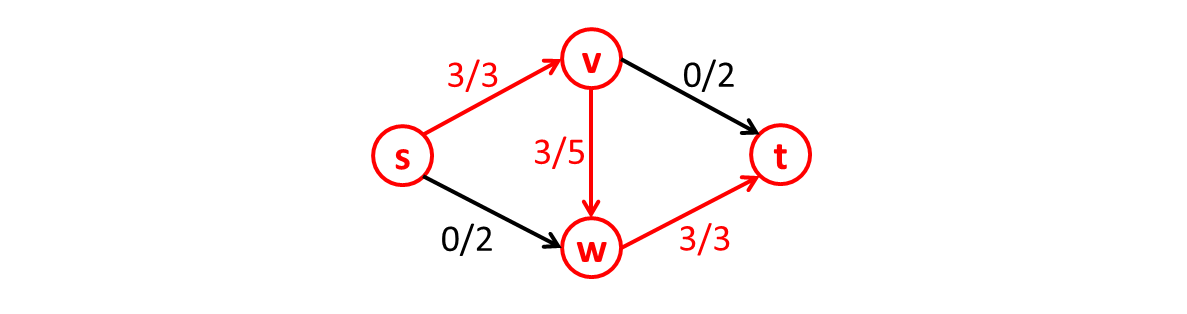 Reference: https://cs.stackexchange.com/a/71505
Why residual graphs?
Fix this issue by allowing “undo” operations!
Akin to reversing our previous decision in a greedy algorithm
Encoding these operations is the main goal of a residual graph
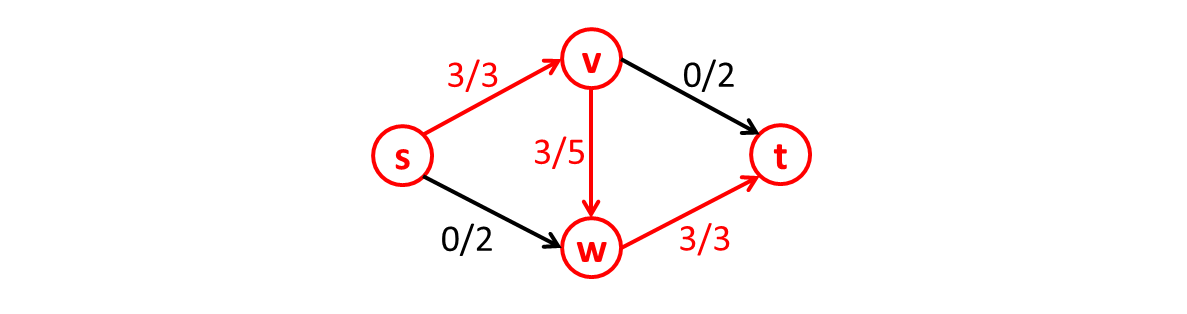 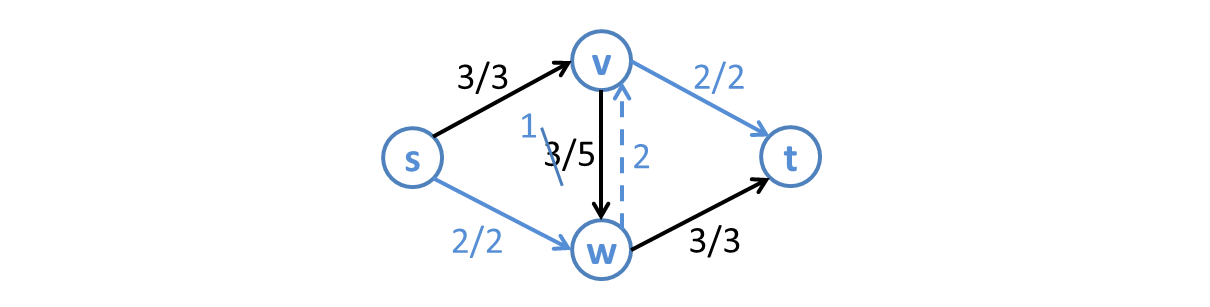 Reference: https://cs.stackexchange.com/a/71505
What is a residual graph?
Stores how much flow can be pushed through an edge
Having the reverse edge capacities = current flow represents that the current flow can be “undone!”
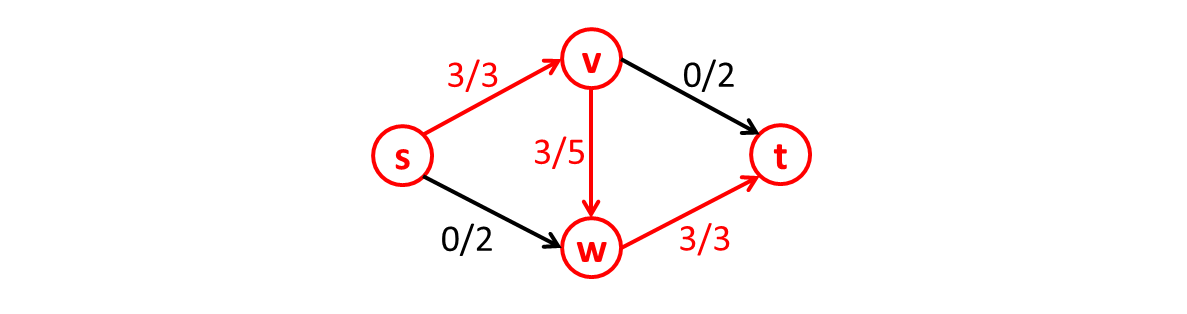 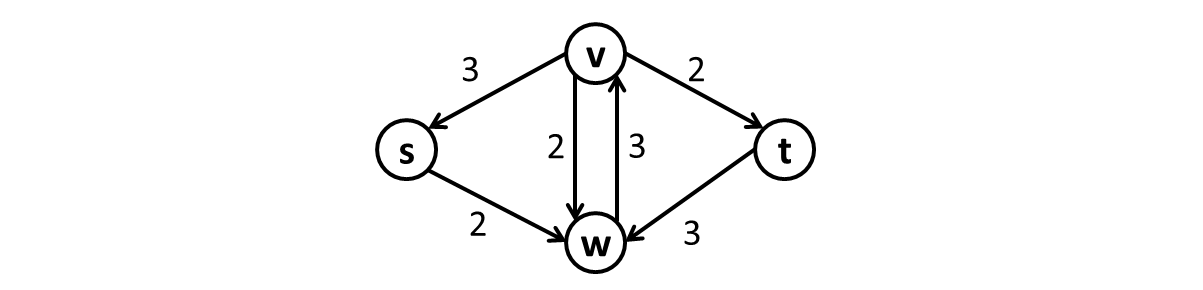 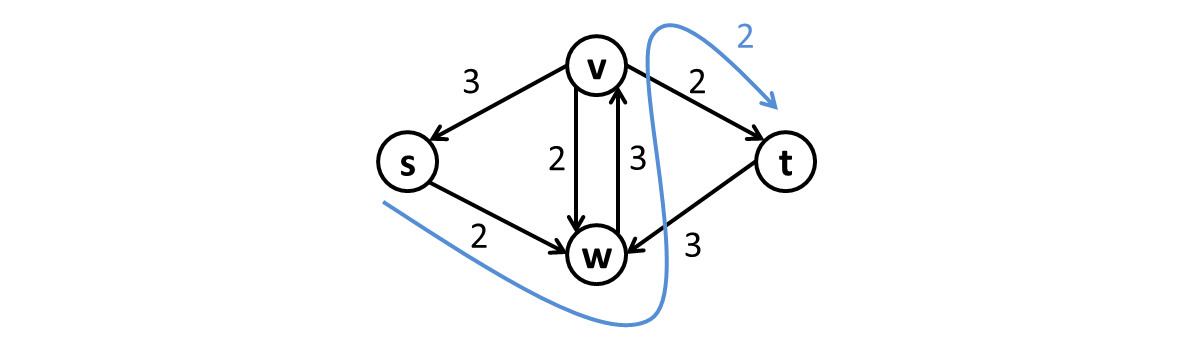 Reference: https://cs.stackexchange.com/a/71505
Time complexity of max flow?
Ford Fulkerson additional notes!